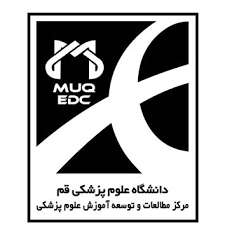 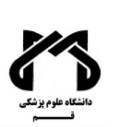 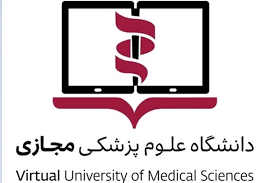 عنوان درس
عنوان جلسه
در صورت تمایل در این قسمت یک عکس مرتبط با درس را قرار دهید
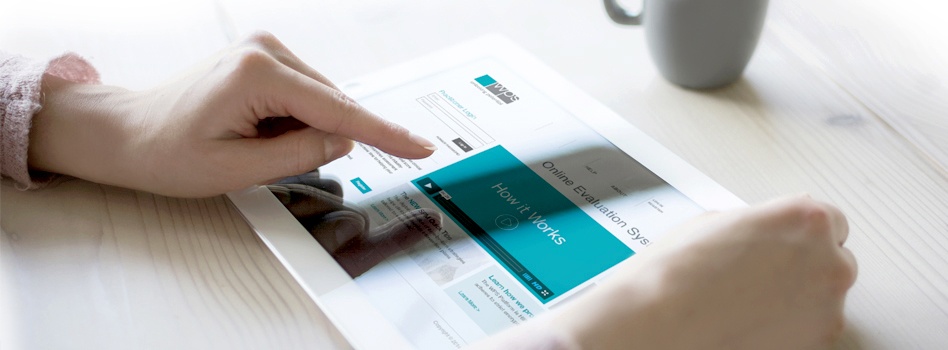 نام و نام خانوادگی استاد
رشته تخصصی
رتبه علمی و گروه آموزشی
با همکاری مرکز مطالعات و توسعه آموزش علوم پزشکی (EDC)معاونت آموزشی دانشگاه علوم پزشکی قم
شناسنامه درس
این محتوای الکترونیکی در دانشگاه علوم پزشکی قم ساخته شده است و مالکیت معنوی و  کلیه حقوق آن متعلق به معاونت آموزشی دانشگاه علوم پزشکی قم می باشد.
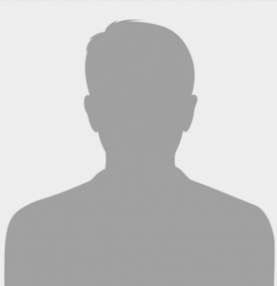 هدف کلی درس
هدف کلی:
.
.
مفاهیم کلیدی
در این بخش مواردی را که لازم است از جلسات قبل به عنوان پیش نیاز مطلب بیان نمایید یا نکاتی که لازم است ذکر شود تا در یادگیری مبحث جدید موثر باشد را بیان نمایید

...................................................................................
...................................................................................
...................................................................................
...................................................................................
1. عنوان مبحث(گفتار اول)
اهداف یادگیری
در انتهای این مبحث از یادگیرنده انتظار می رود:
...................................................................................
...................................................................................
...................................................................................
...................................................................................
1-1. عنوان پاراگراف یا مطلب اول
لطفا توضیحات مربوط به این اسلاید را در این تکست باکس قرار دهید. در صورتی که متن مورد نظر را از فایل دیگری به این فایل منتقل می کنید، پس از copy وpaste  کردن، گزینه keep text only را انتخاب نمایید.
2-1. عنوان پاراگراف یا مطلب دوم
لطفا توضیحات مربوط به این اسلاید را در این تکست باکس قرار دهید. در صورتی که متن مورد نظر را از فایل دیگری به این فایل منتقل می کنید، پس از copy وpaste  کردن، گزینه keep text only را انتخاب نمایید.
3-1. عنوان پاراگراف یا مطلب سوم
لطفا توضیحات مربوط به این اسلاید را در این تکست باکس قرار دهید. در صورتی که متن مورد نظر را از فایل دیگری به این فایل منتقل می کنید، پس از copy وpaste  کردن، گزینه keep text only را انتخاب نمایید.
4-1. عنوان پاراگراف یا مطلب چهارم
لطفا توضیحات مربوط به این اسلاید را در این تکست باکس قرار دهید. در صورتی که متن مورد نظر را از فایل دیگری به این فایل منتقل می کنید، پس از copy وpaste  کردن، گزینه keep text only را انتخاب نمایید.
5-1. عنوان پاراگراف یا مطلب پنجم
لطفا توضیحات مربوط به این اسلاید را در این تکست باکس قرار دهید. در صورتی که متن مورد نظر را از فایل دیگری به این فایل منتقل می کنید، پس از copy وpaste  کردن، گزینه keep text only را انتخاب نمایید.
2. عنوان مبحث (گفتار دوم)
اهداف یادگیری
در انتهای این مبحث از یادگیرنده انتظار می رود:
...................................................................................
...................................................................................
...................................................................................
...................................................................................
1-2. عنوان پاراگراف یا مطلب اول
لطفا توضیحات مربوط به این اسلاید را در این تکست باکس قرار دهید. در صورتی که متن مورد نظر را از فایل دیگری به این فایل منتقل می کنید، پس از copy وpaste  کردن، گزینه keep text only را انتخاب نمایید.
2-2. عنوان پاراگراف یا مطلب دوم
لطفا توضیحات مربوط به این اسلاید را در این تکست باکس قرار دهید. در صورتی که متن مورد نظر را از فایل دیگری به این فایل منتقل می کنید، پس از copy وpaste  کردن، گزینه keep text only را انتخاب نمایید.
3-2. عنوان پاراگراف یا مطلب سوم
لطفا توضیحات مربوط به این اسلاید را در این تکست باکس قرار دهید. در صورتی که متن مورد نظر را از فایل دیگری به این فایل منتقل می کنید، پس از copy وpaste  کردن، گزینه keep text only را انتخاب نمایید.
4-2. عنوان پاراگراف یا مطلب چهارم
لطفا توضیحات مربوط به این اسلاید را در این تکست باکس قرار دهید. در صورتی که متن مورد نظر را از فایل دیگری به این فایل منتقل می کنید، پس از copy وpaste  کردن، گزینه keep text only را انتخاب نمایید.
5-2. عنوان پاراگراف یا مطلب پنجم
لطفا توضیحات مربوط به این اسلاید را در این تکست باکس قرار دهید. در صورتی که متن مورد نظر را از فایل دیگری به این فایل منتقل می کنید، پس از copy وpaste  کردن، گزینه keep text only را انتخاب نمایید.
3. عنوان مبحث (گفتار سوم)
اهداف یادگیری
در انتهای این مبحث از یادگیرنده انتظار می رود:
...................................................................................
...................................................................................
...................................................................................
...................................................................................
1-3. عنوان پاراگراف یا مطلب اول
لطفا توضیحات مربوط به این اسلاید را در این تکست باکس قرار دهید. در صورتی که متن مورد نظر را از فایل دیگری به این فایل منتقل می کنید، پس از copy وpaste  کردن، گزینه keep text only را انتخاب نمایید.
2-3. عنوان پاراگراف یا مطلب دوم
لطفا توضیحات مربوط به این اسلاید را در این تکست باکس قرار دهید. در صورتی که متن مورد نظر را از فایل دیگری به این فایل منتقل می کنید، پس از copy وpaste  کردن، گزینه keep text only را انتخاب نمایید.
3-3. عنوان پاراگراف یا مطلب سوم
لطفا توضیحات مربوط به این اسلاید را در این تکست باکس قرار دهید. در صورتی که متن مورد نظر را از فایل دیگری به این فایل منتقل می کنید، پس از copy وpaste  کردن، گزینه keep text only را انتخاب نمایید.
4-3. عنوان پاراگراف یا مطلب چهارم
لطفا توضیحات مربوط به این اسلاید را در این تکست باکس قرار دهید. در صورتی که متن مورد نظر را از فایل دیگری به این فایل منتقل می کنید، پس از copy وpaste  کردن، گزینه keep text only را انتخاب نمایید.
5-3. عنوان پاراگراف یا مطلب پنجم
لطفا توضیحات مربوط به این اسلاید را در این تکست باکس قرار دهید. در صورتی که متن مورد نظر را از فایل دیگری به این فایل منتقل می کنید، پس از copy وpaste  کردن، گزینه keep text only را انتخاب نمایید.
4. عنوان مبحث (گفتار چهارم)
اهداف یادگیری
در انتهای این مبحث از یادگیرنده انتظار می رود:
...................................................................................
...................................................................................
...................................................................................
...................................................................................
1-4. عنوان پاراگراف یا مطلب اول
لطفا توضیحات مربوط به این اسلاید را در این تکست باکس قرار دهید. در صورتی که متن مورد نظر را از فایل دیگری به این فایل منتقل می کنید، پس از copy وpaste  کردن، گزینه keep text only را انتخاب نمایید.
2-4. عنوان پاراگراف یا مطلب دوم
لطفا توضیحات مربوط به این اسلاید را در این تکست باکس قرار دهید. در صورتی که متن مورد نظر را از فایل دیگری به این فایل منتقل می کنید، پس از copy وpaste  کردن، گزینه keep text only را انتخاب نمایید.
3-4. عنوان پاراگراف یا مطلب سوم
لطفا توضیحات مربوط به این اسلاید را در این تکست باکس قرار دهید. در صورتی که متن مورد نظر را از فایل دیگری به این فایل منتقل می کنید، پس از copy وpaste  کردن، گزینه keep text only را انتخاب نمایید.
4-4. عنوان پاراگراف یا مطلب چهارم
لطفا توضیحات مربوط به این اسلاید را در این تکست باکس قرار دهید. در صورتی که متن مورد نظر را از فایل دیگری به این فایل منتقل می کنید، پس از copy وpaste  کردن، گزینه keep text only را انتخاب نمایید.
5-4. عنوان پاراگراف یا مطلب پنجم
لطفا توضیحات مربوط به این اسلاید را در این تکست باکس قرار دهید. در صورتی که متن مورد نظر را از فایل دیگری به این فایل منتقل می کنید، پس از copy وpaste  کردن، گزینه keep text only را انتخاب نمایید.


شما تا 7 مبحث یا گفتار می توانید ادامه دهید
خلاصه درس
لطفا خلاصه ای از کل مباحث تدریس شده در این جلسه را، در این اسلاید بیان نمایید.

الزاما نیازی به صوت استاد نیست و شما می توانید با یک موسیقی بسیار ملایم صرفا خلاصه مطالب رابه صورت متنی یا تصویری نمایش دهید
منابع درس
1. لطفا منابع مورد استفاده در این ارائه را با فرمت APA ذکر نمایید.